АТЕРОСКЛЕРОЗ И ДИСЛИПИДЕМИИ СЕГОДНЯ И ЗАВТРА
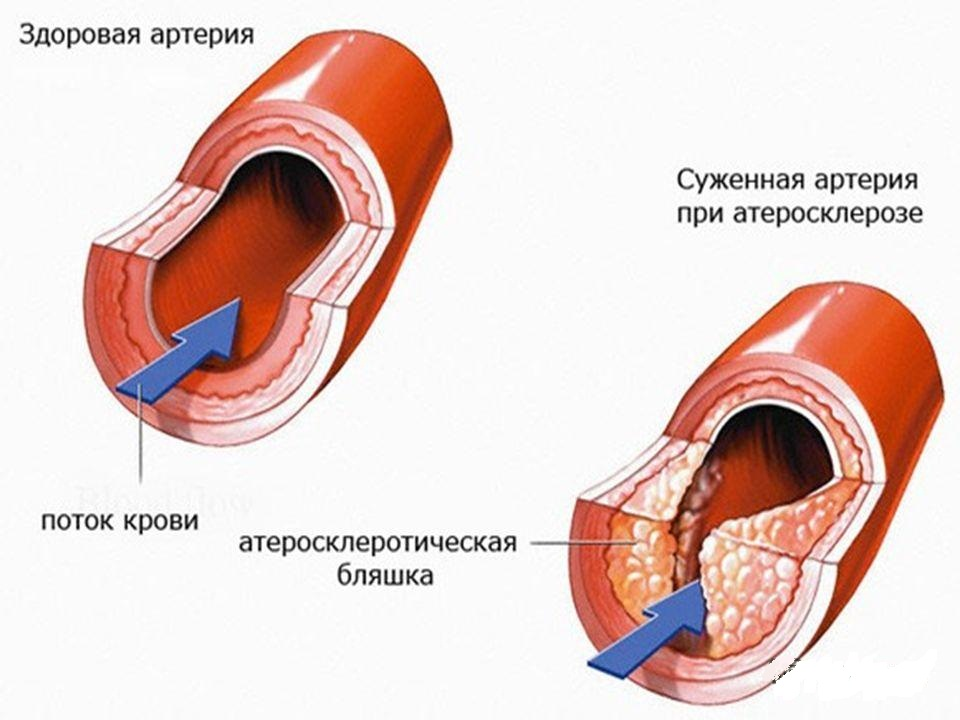 Руководитель :Зав. кафедрой: ДМН, проф. Петрова М.М.
Выполнила: ординатор 2 года,212 группы, 
специальности «Общая врачебная практика» Никитина Т.А
Клинические рекомендации – Нарушения липидного обмена –2023-2024-2025 (15.02.2023) – Утверждены Минздрава РФ
СИМПОЗИУМ«АТЕРОСКЛЕРОЗ И ДИСЛИПИДЕМИИ СЕГОДНЯ И ЗАВТРА»
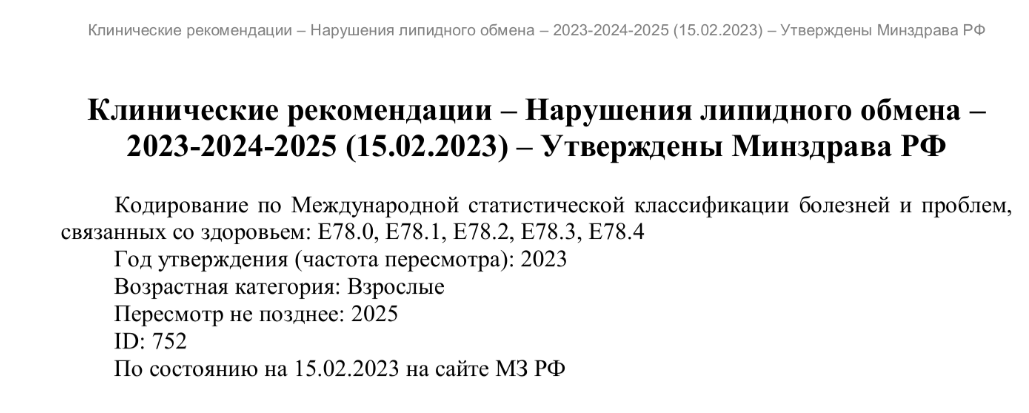 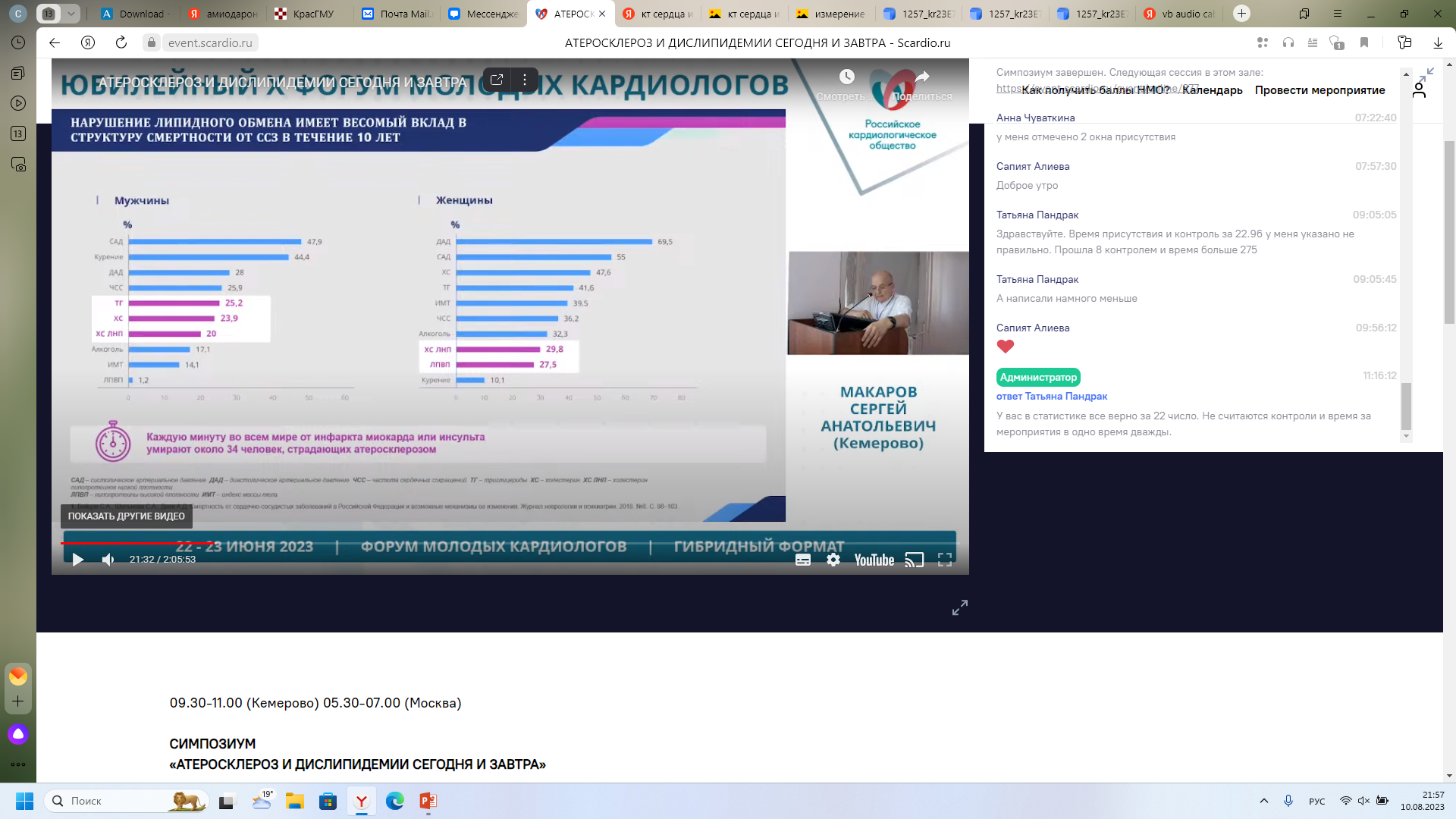 Дислипидемии (ДЛП) – состояния, когда концентрации липидов и липопротеидов
крови выходят за пределы нормы, могут быть вызваны как приобретенными (вторичными),
так и наследственными (первичными) причинами.
Наиболее актуальные данные о распространенности нарушений липидного обмена в РФ получены в ходе многоцентрового исследования ЭССЕ-РФ
проведенного в 13 регионах РФ
включением 21048 человек
Распространенность ГХС (уровень общего холестерина(ОХС) 5,0 ммоль/л) в среднем составила 58,4 %
Существенных различий уровня ХС у мужчин и женщин не выявлено.
С возрастом распространенность ГХС увеличивается практически в 2 раза: от 37,7 - 0,73% в возрастной группе 25-34 года до 74,5  среди лиц в возрасте от 55 до 64 года (p < 0,01).
Липидная теория атеросклероза предполагает пусковым моментом в развитии атеросклероза инфильтрацию интимы и субэндотелия липидами и липопротеидами. По мере накопления липидов в сердцевине бляшки, происходит увеличение ее размеров, в результате чего фиброзная покрышка бляшки под действием специфических энзимов (эластаз, металлопротеиназ) истончается и при определенных условиях (повышение артериального давления, значительная
Физическая нагрузка)разрывается. Разрыв сопровождается активацией каскада коагуляции крови, агрегации тромбоцитов с образованием тромба, блокирующего просвет сосуда.
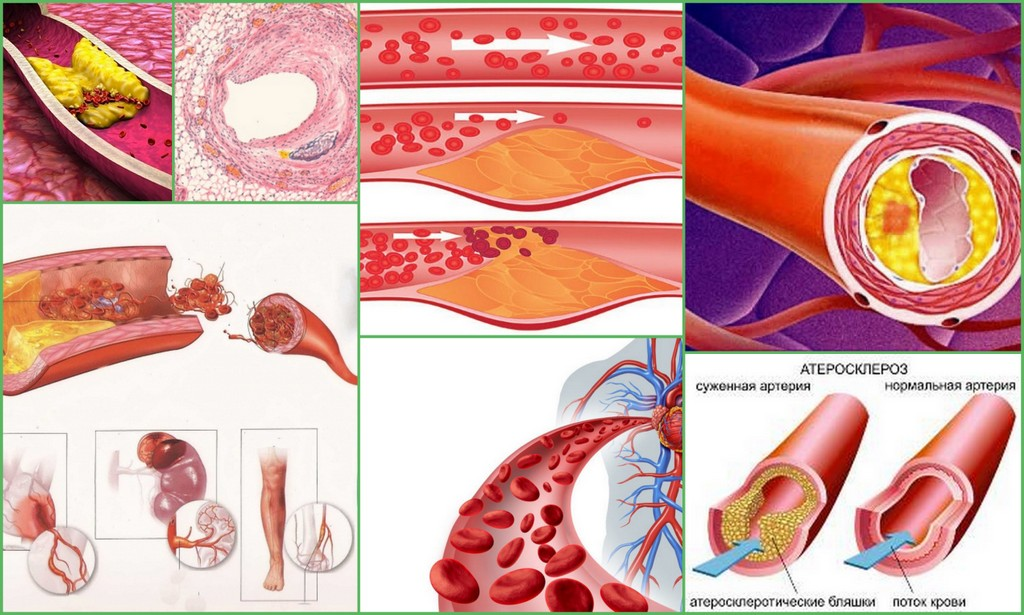 Диагноз ДЛП на основании значения липидных параметров устанавливается в
соответствии с пороговыми значениями.
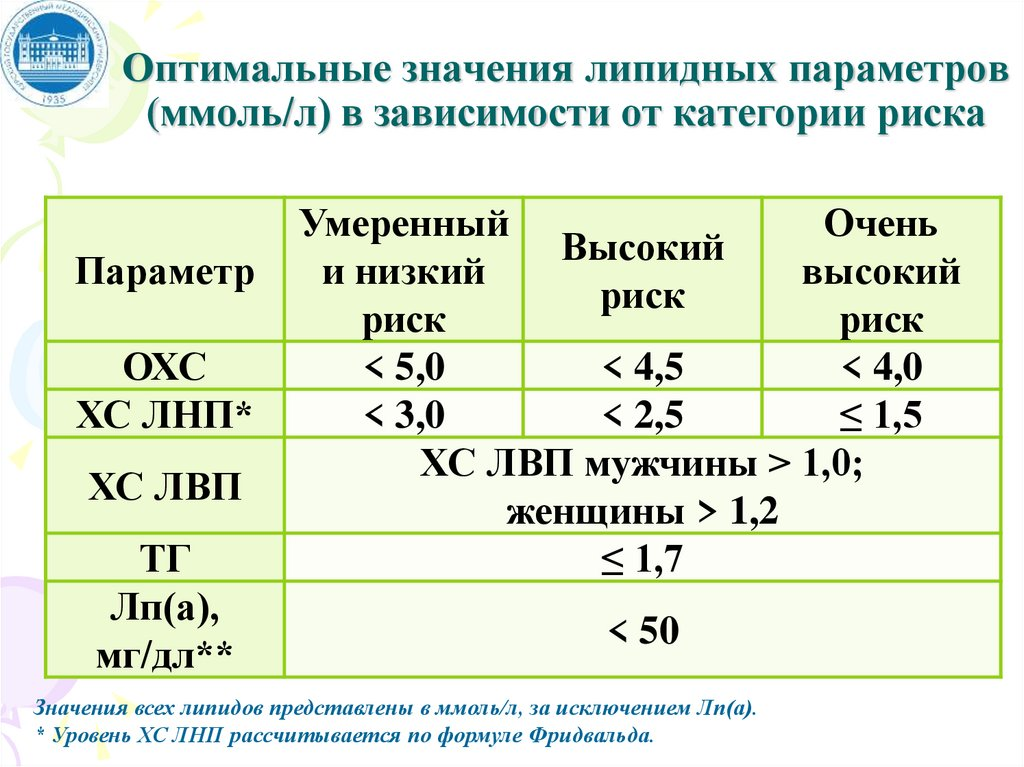 Современный алгоритм обследования состоит из следующих основных этапов:


- выявление основных факторов риска (ФР) 
- выявление клинических симптомов атеросклероза (данные опроса и осмотра);
- определение липидного профиля (венозная кровь) с расчетом ХС ЛНП, ХС неЛВП;
- оценка сердечно-сосудистого риска по шкале SCORE2;
- исключение/верификация субклинического и клинически значимого атеросклероза
(инструментальные методы обследования).
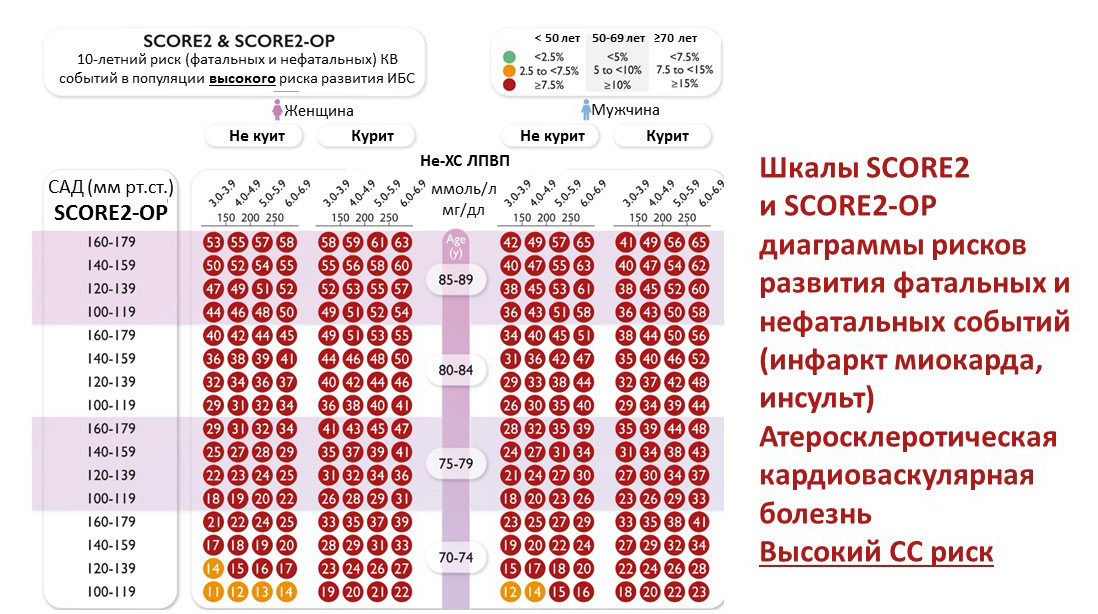 Всем пациентам для выявления клинических признаков нарушений липидного обмена
и признаков состояний/заболеваний, обусловленных нарушениями липидного обмена,
рекомендовано проводить физикальное обследование в объеме:
осмотр (липоидная дуга роговицы у лиц моложе 45 лет, ксантелазмы, ксантомы); 
пальпация основных магистральных артерий верхних и нижних конечностей, сонных артерий; определение характера пульса;
аускультация сердца и магистральных сосудов; 
измерение окружности талии
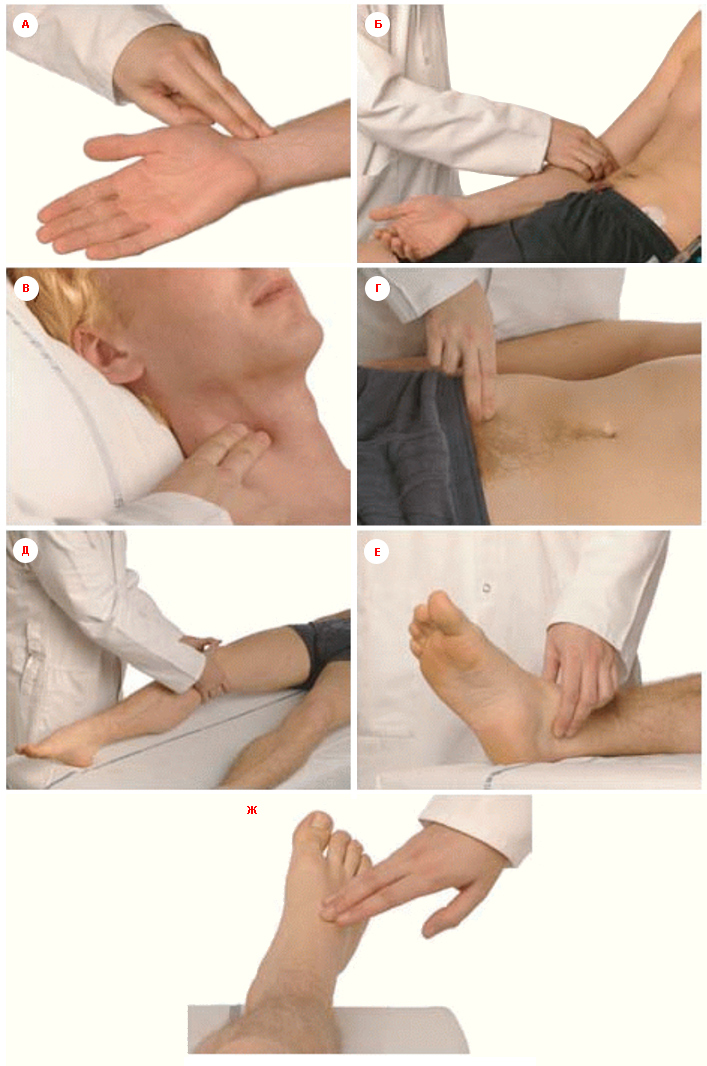 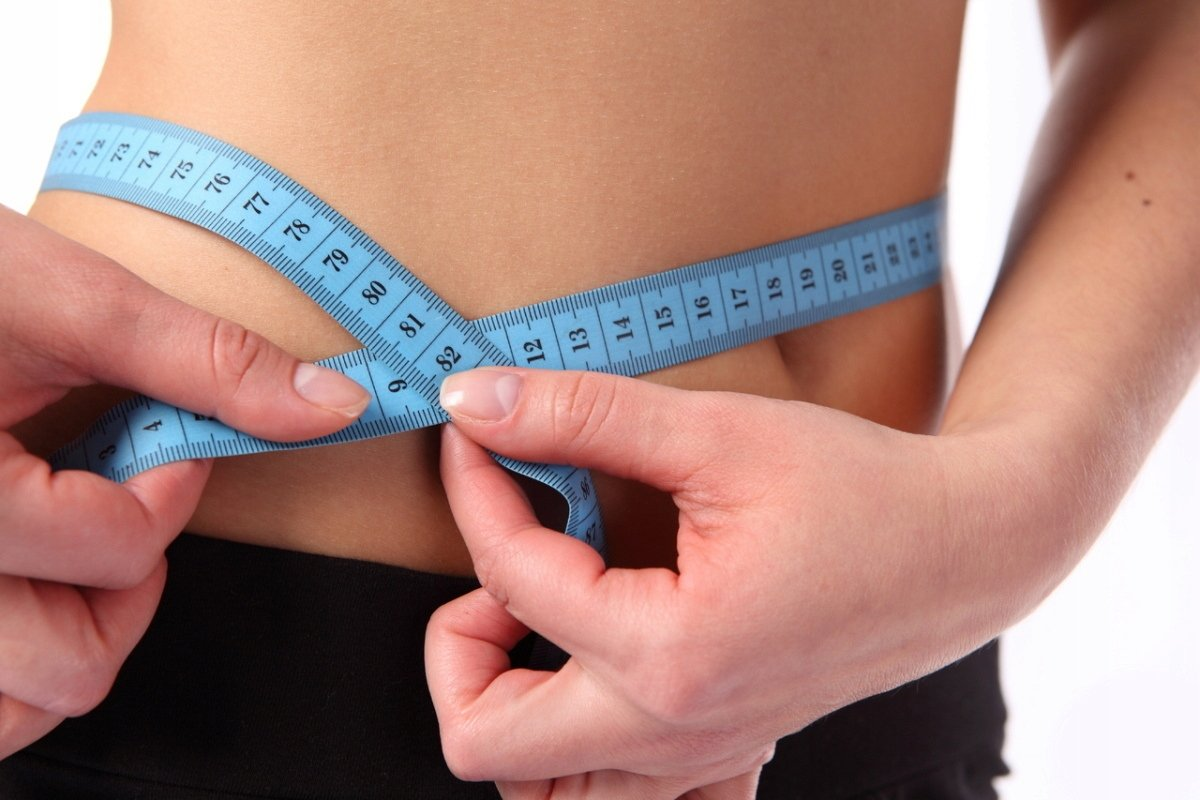 Инструментальные диагностические исследования:
(КТ) сердца и сонных артерий методом дуплексного сканирования экстракраниальных отделов брахиоцефальных артерий являются информативными в выявлении атеросклеротического.

Для скрининга атеросклероза коронарных артерий может использоваться кальциевый индекс (КИ), определяемый при КТ по Agatston.

Оценка атеросклеротических бляшек в сонной или бедренной артерии с помощью ультразвука.
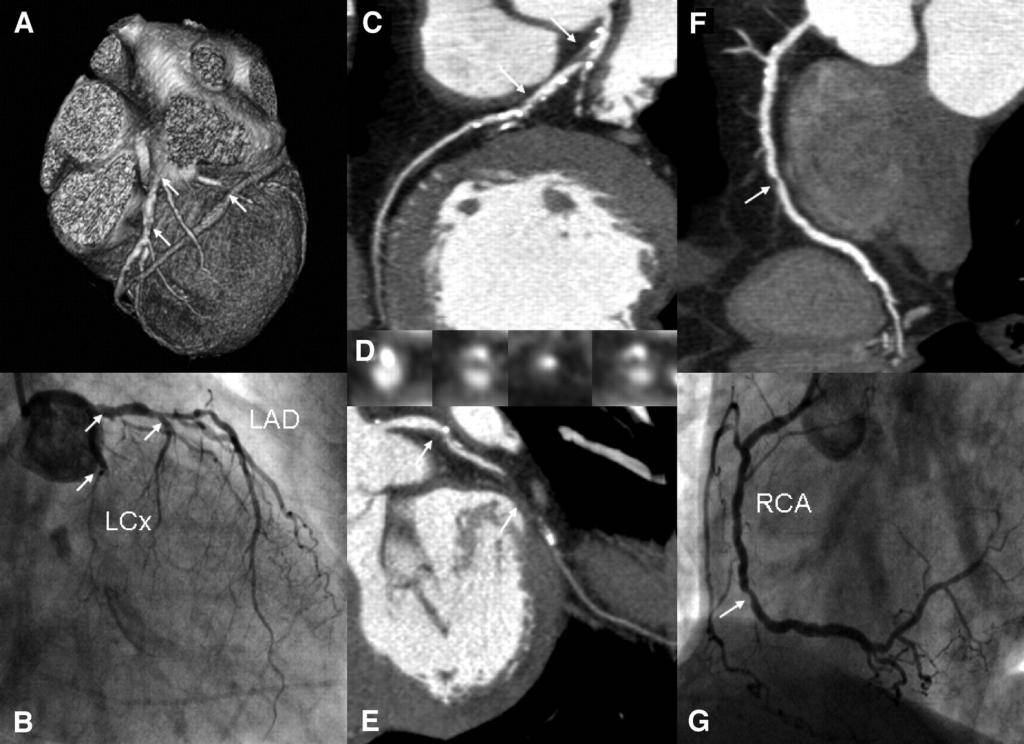 Основные классы препаратов для лечения дислипидемий:
алирокумаб
Статины
эволокумаб
фибраты
омега-3 триглицериды
эзетимиб
инклисиран
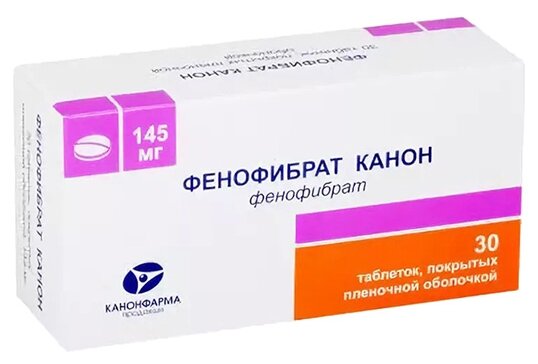 ДЛП и сахарный диабет
очень высокого риска рекомендовано
    снижение ХС ЛНП  50% и < 1,4 ммоль/л
высокого риска рекомендовано снижение ХС
    ЛНП  50% и < 1,8 ммоль/л.
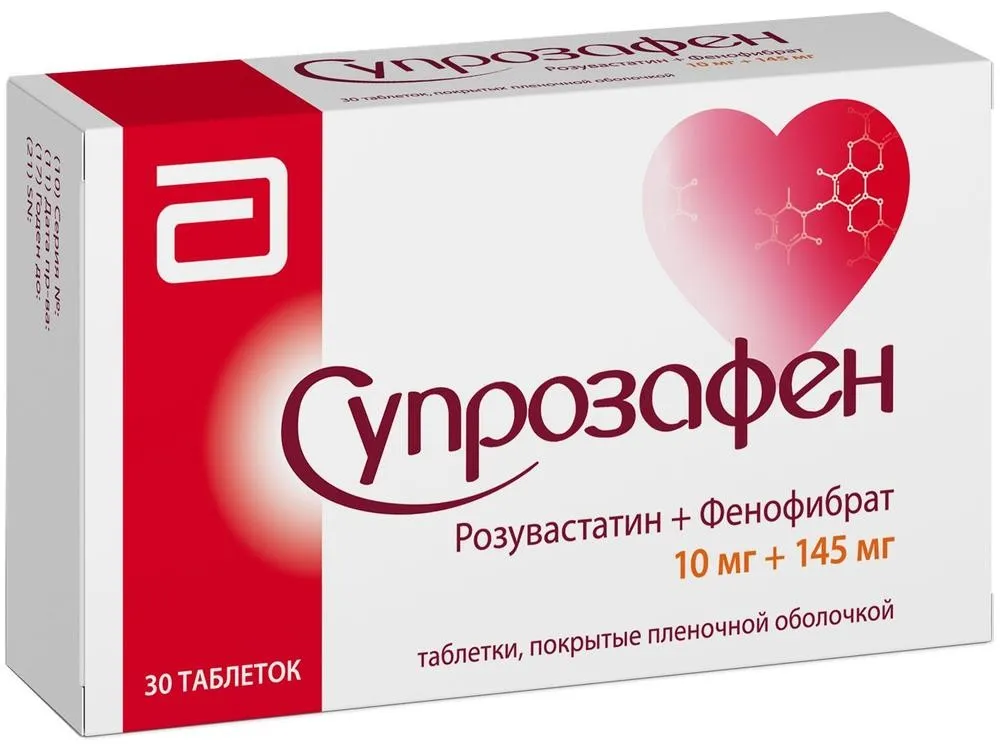 Пациентам с СД2, на фоне терапии статином, но с уровнем ТГ  2,3 ммоль/л,рекомендовано добавление фенофибрата** к терапии статинами (зарегистрирован розувастатин+фенофибрат)
ДЛП и хроническая болезнь почек
У диализ-независимых пациентов ХБП 3-5-й стадии рекомендуется применение
статина или комбинации статин/эзетимиб
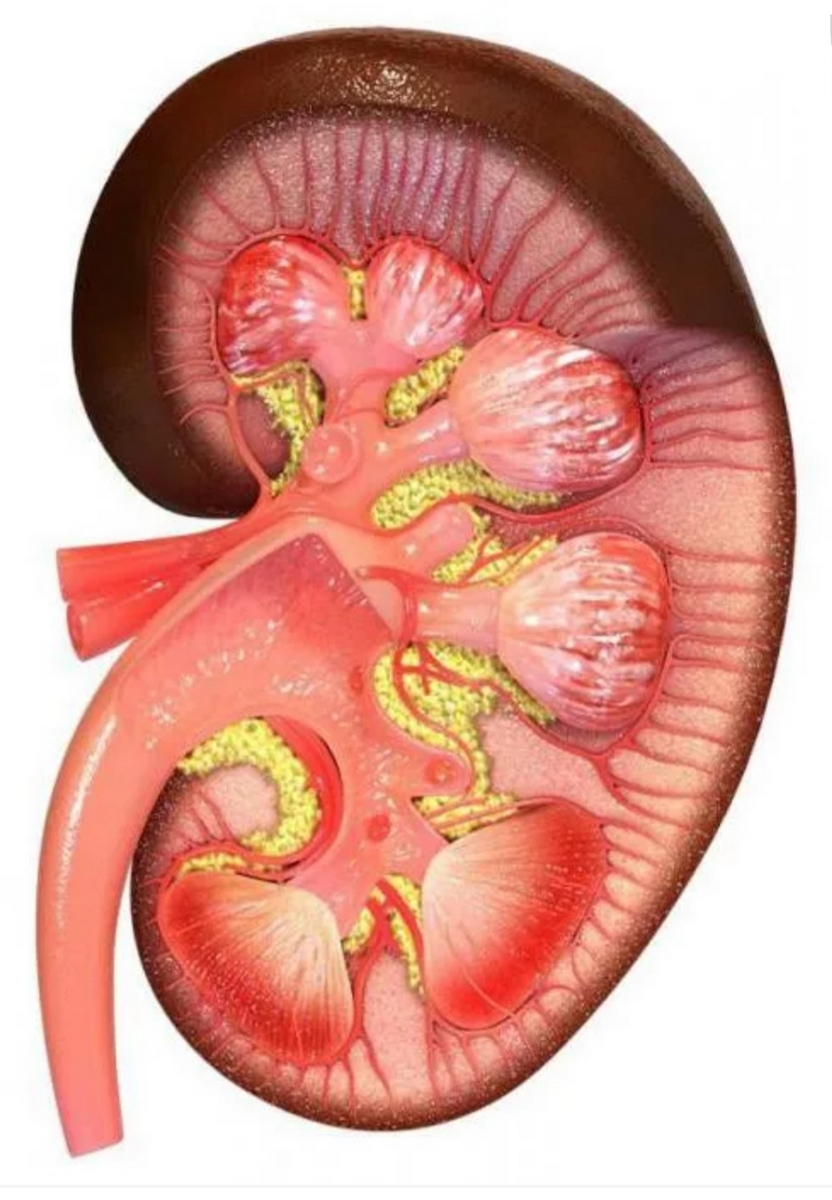 У пациентов с ХБП 5-й стадии с атеросклеротическим ССЗ, уже получающих статин, эзетимиб,или комбинацию статин/эзетимиб,при начале диализа,
продолжить исходную гиполипидемическую терапию
Пациентам с ХБП 1-4 стадии и уровнем ТГ > 1,7 ммоль/л рекомендовано рассмотреть
назначение омега-3 ПНЖК с целью снижения уровня ТГ
У пациентов с диализ-зависимой ХБП и не имеющих атеросклеротических ССЗ, не
рекомендуется начало терапии статином
ДЛП и ОКС/чрескожные коронарные вмешательства
Через 4-6 недель после ОКС  ХС ЛНП (снижение на 50% от исходного и < 1,4 ммоль/л),
безопасность терапии статином.
Через 4-6 недель после ОКС не достигшим целевых уровней ХС ЛНП на
фоне максимально переносимых доз статином, рекомендована комбинация статина с эзетимибом.
При недостижении целевых уровней ХС ЛНП через 4-6 недель на фоне  статином с и без эзетимиба рекомендовано присоединение алирокумаба** или эволокумаба**
У пациентов с ОКС, которые при поступлении имеют уровень ХС ЛНП выше
целевого, несмотря на терапию  статина и эзетимибом,
рекомендовано раннее назначение (во время госпитализации в связи с коронарным
событием) алирокумаба** или эволокумаба**
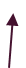 ДЛП у пожилых
У пожилых лиц с АССЗ рекомендована терапия статином так же, как и у более молодых пациентов
Пациентам старше 75 лет при наличии высокого и очень высокого риска для первичной профилактики рекомендована терапия статином
При необходимости достижения более низкого целевого уровня ХС ЛНП у пациентов очень высокого и экстремального риска рассмотреть возможность комбинированной терапии низкими дозами статина и эзетимибом.
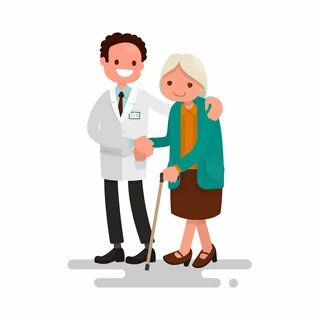 ДЛП и цереброваскулярная болезнь
Пациентам с перенесенным ишемическим инсультом рекомендована интенсивная
липидснижающая терапия для достижения целевого уровня ХС ЛНП менее 1,4 ммоль/л
Рекомендуется пациентам старше 75 лет, перенесшим ИИ или ТИА, начинать
умеренно-интенсивную терапию статинами
Пациентам с ИИ или ТИА, не достигшим целевых значений ХС ЛНП на фоне терапии максимально переносимыми дозами статинами в течение 4-12 недель,добавление к терапии эзетимиба.
Рекомендуется пациентам с ИИ или ТИА добавление к проводимой терапии
статинами и эзетимибом алирокумаба**, инклисирана** или эволокумаба**, с целью
достижения целевого значения ХС ЛНП
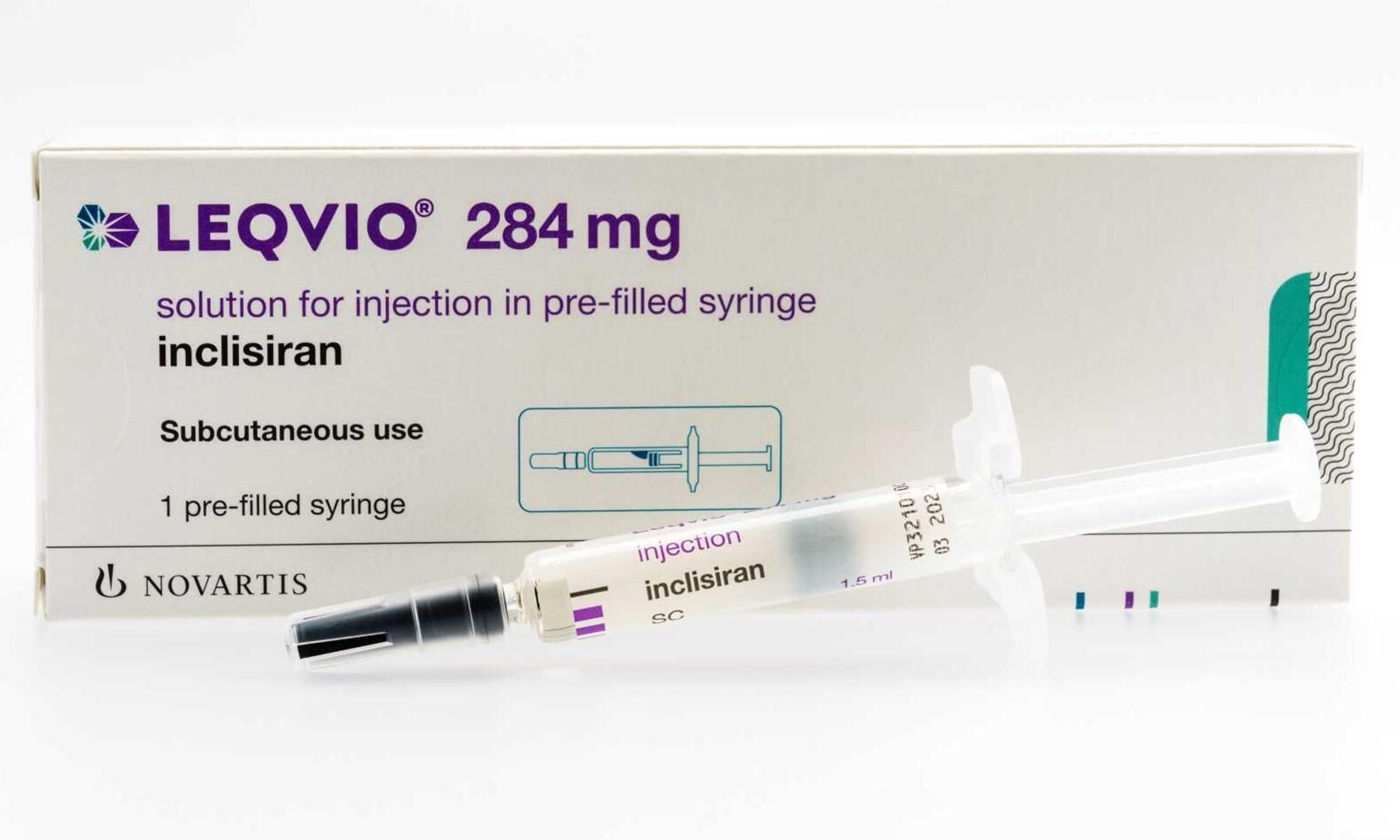 Вводят п/к в область живота. Рекомендуемая разовая доза составляет 284 мг. После первой п/к инъекции вводят повторно через 3 месяца, а затем каждые 6 месяцев.
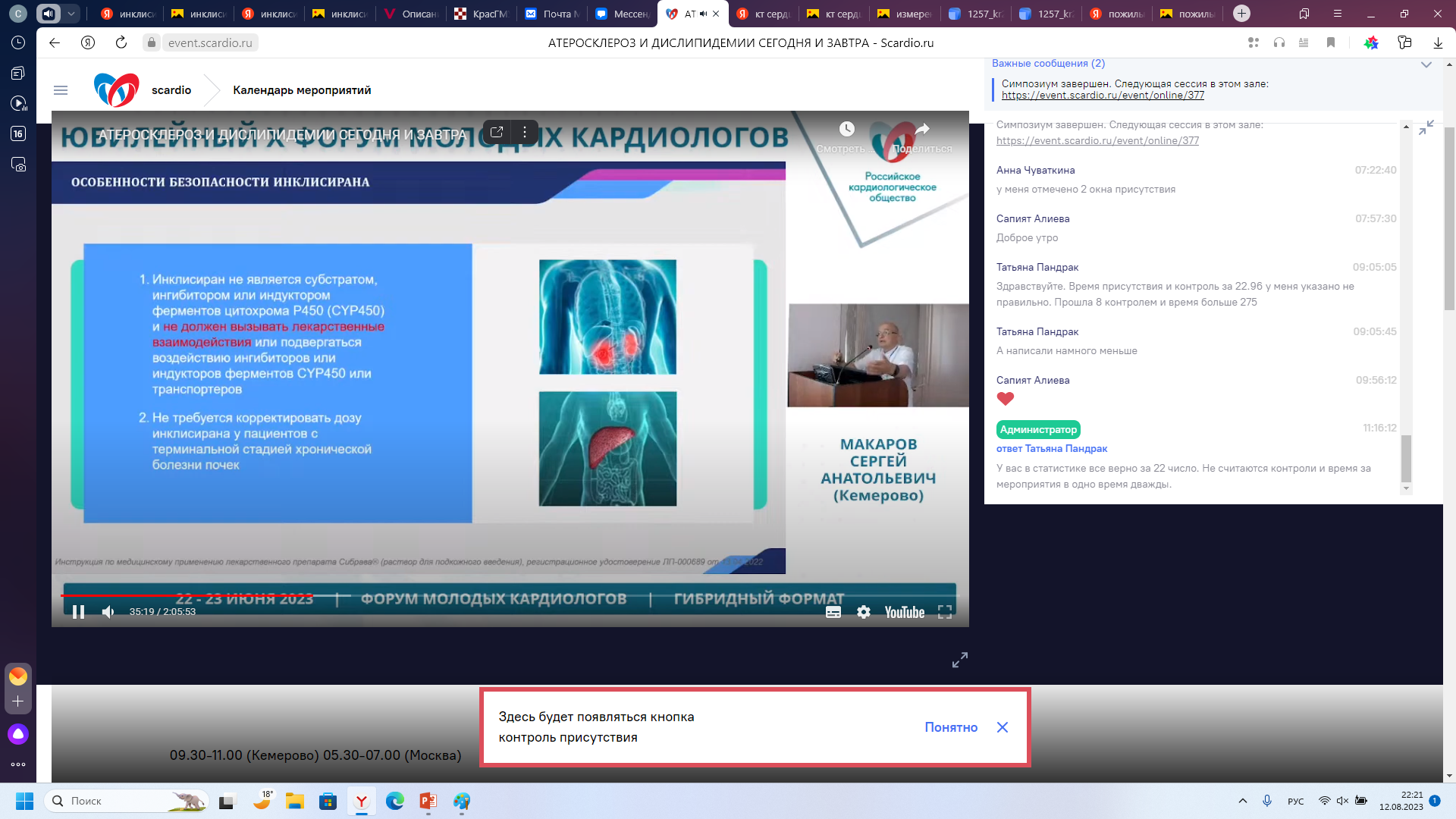 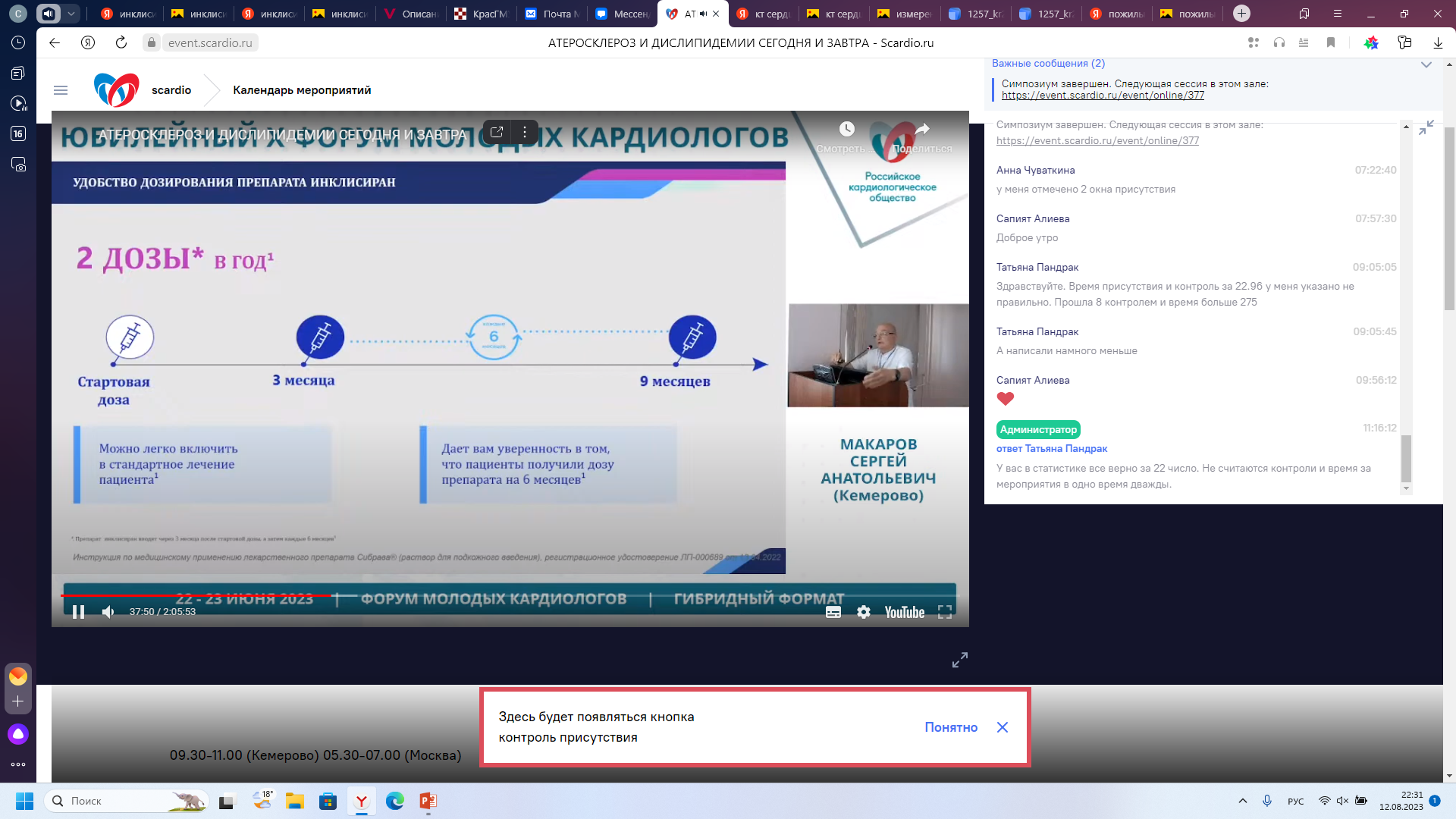 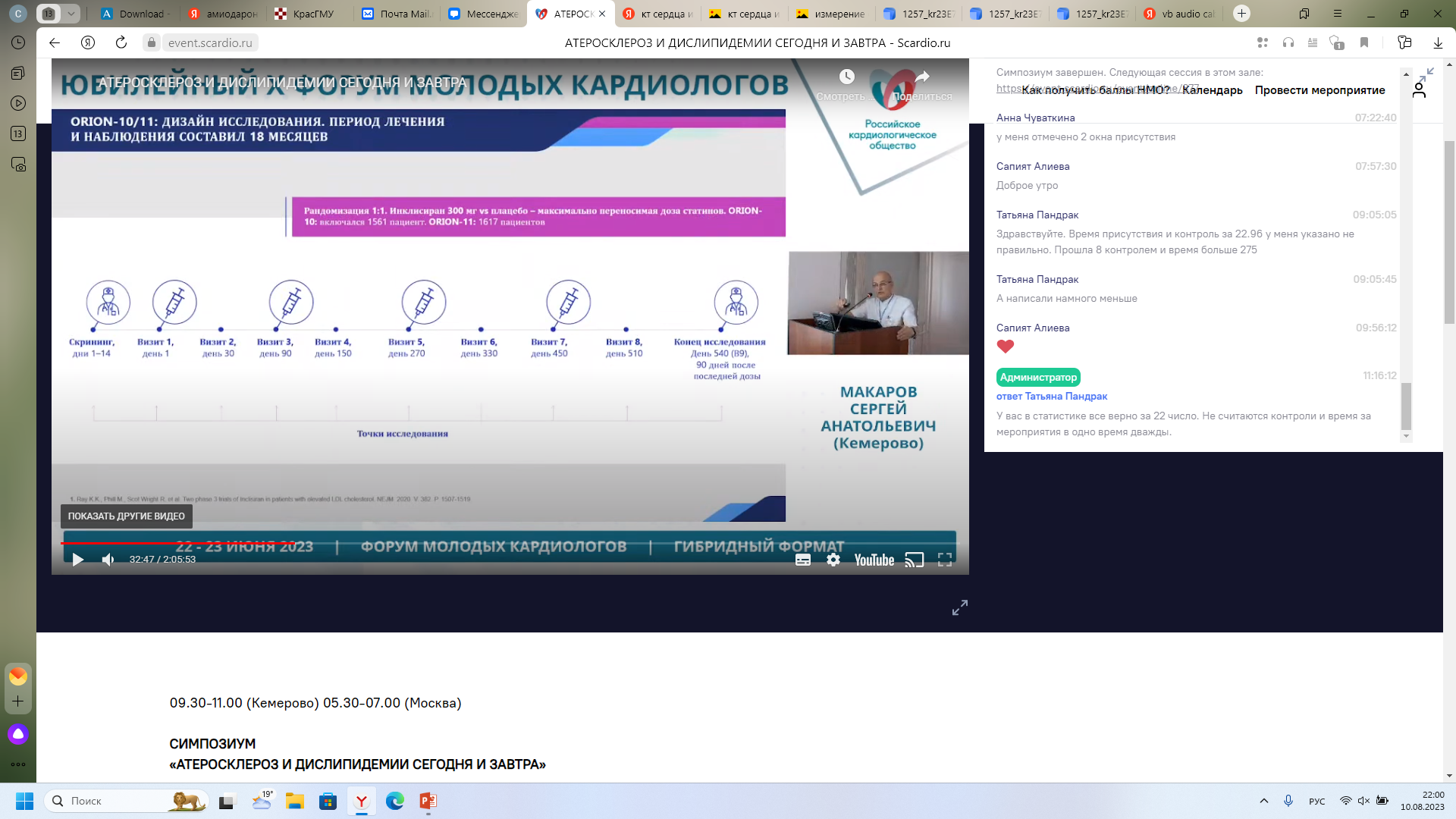 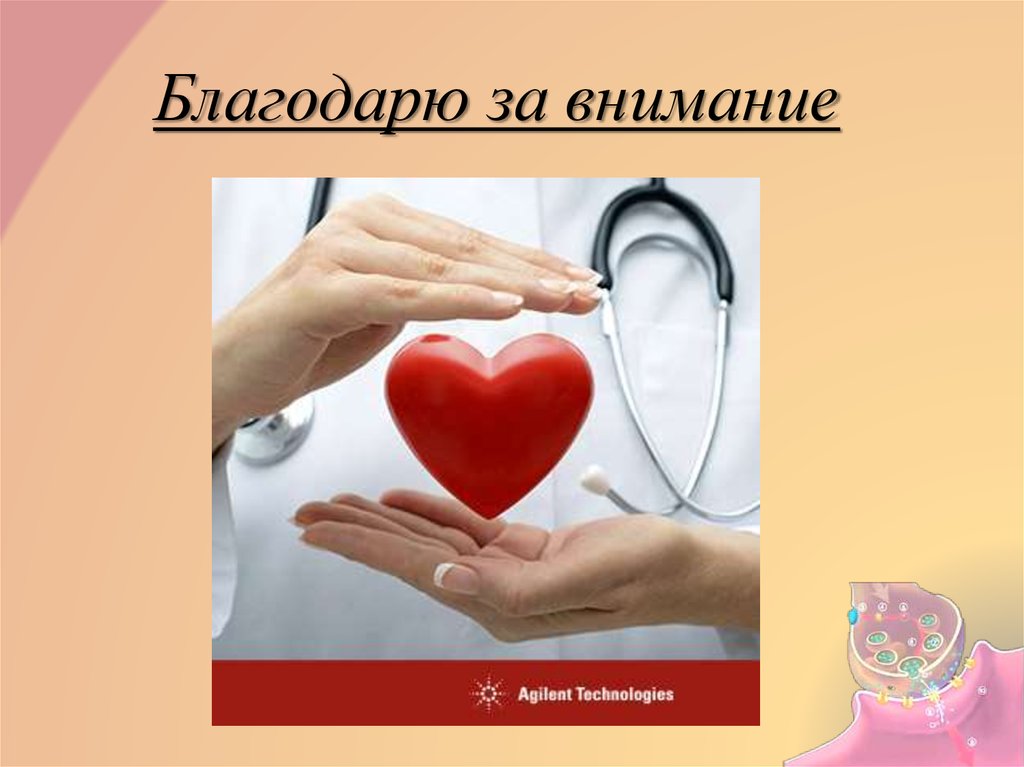